МАН-ЮНІОР- Юніор Дослідник 
«Геноцид як феномен ХХ сторіччя».
Тема роботи:
 «Голокост у Добровеличківському районі в роки нацистської  окупації 1941- 1944 рр.»
Виконала: Степаненко Юлія Олександрівна,
учениця 8 класу
Добровеличківської спеціалізованої загальноосвітньої школи- інтернату І-ІІІ ступенів
Кіровоградської обласної ради
Науковий керівник: Устюжаніна Олена Вікторівна, вчитель історії та правознавства
обровеличківська
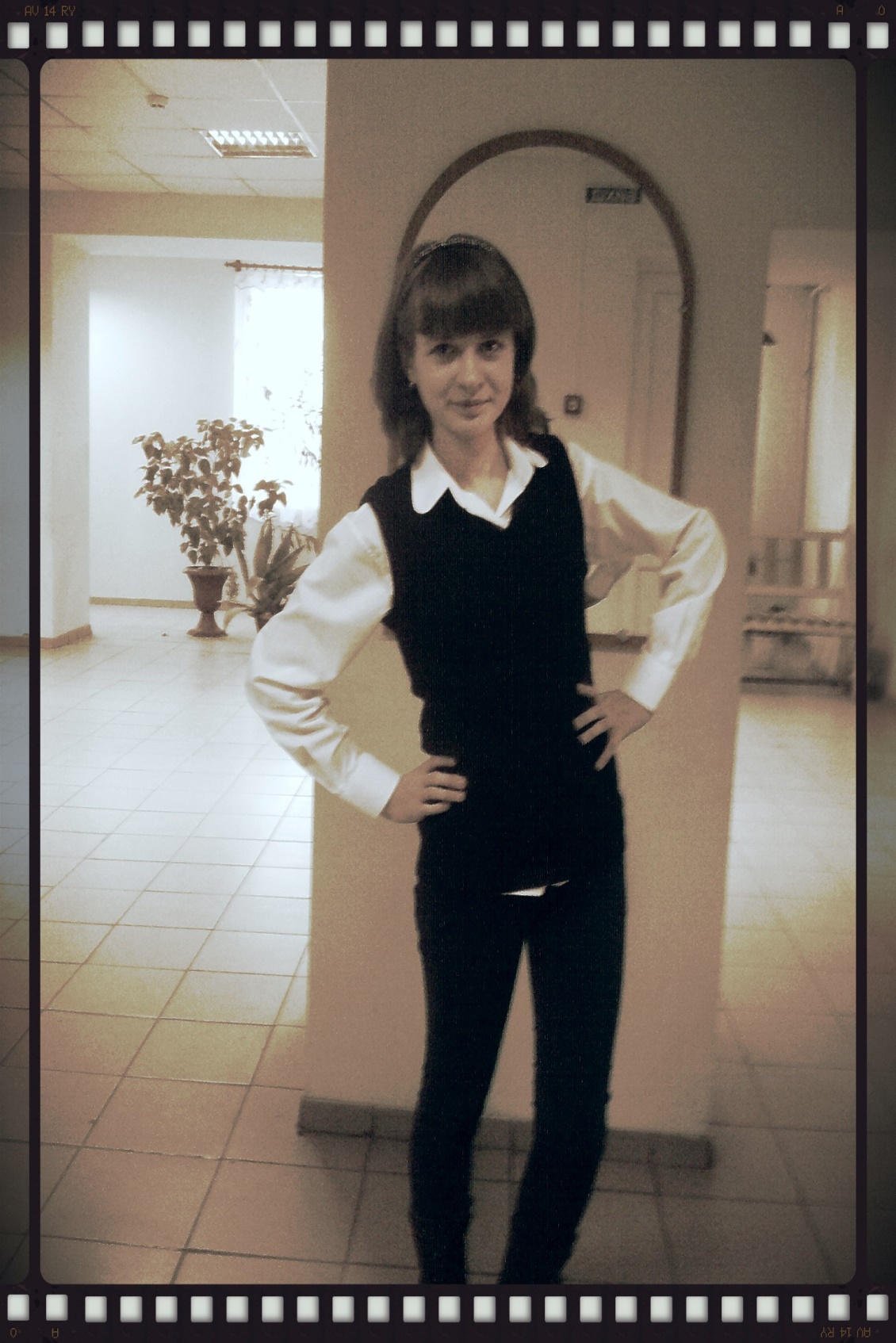 Науковий керівник 
вчитель історії та правознавства 
Устюжаніна Олена Вікторівна
Учениця 8 класу 
Степаненко Юлія
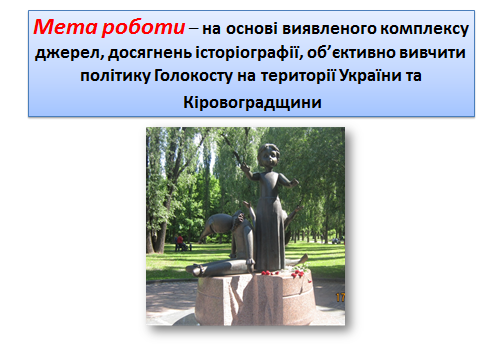 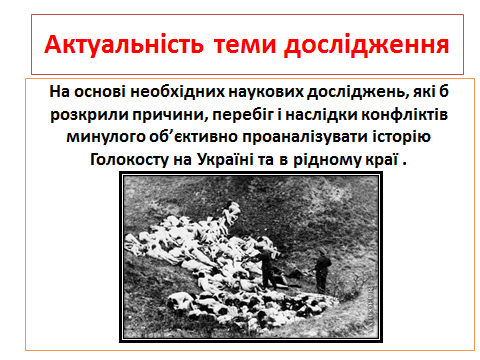 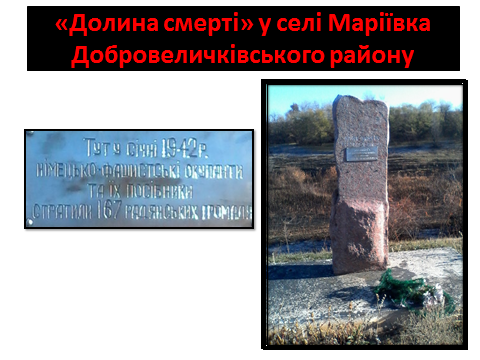 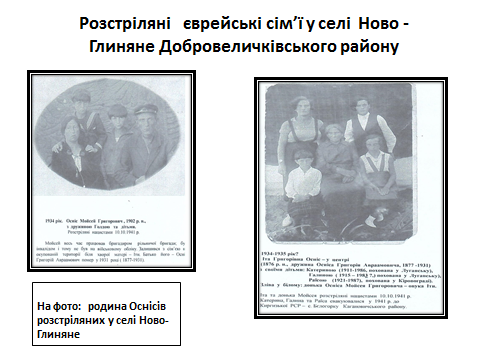 Документи Добровеличківського районного краєзнавчого музею
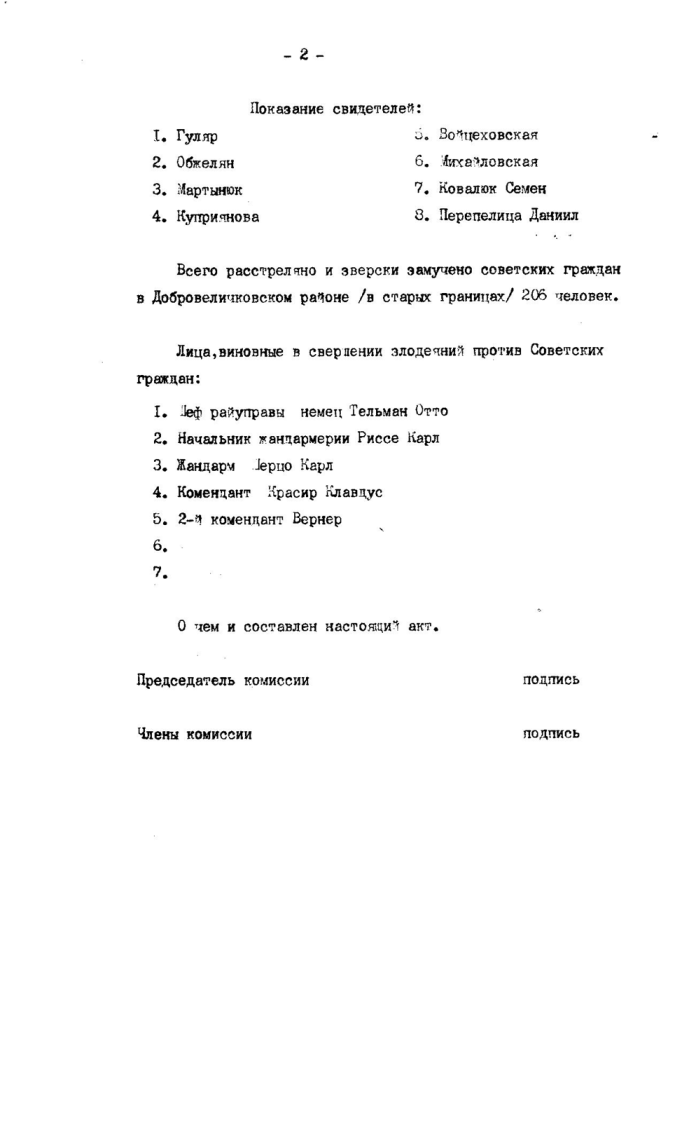 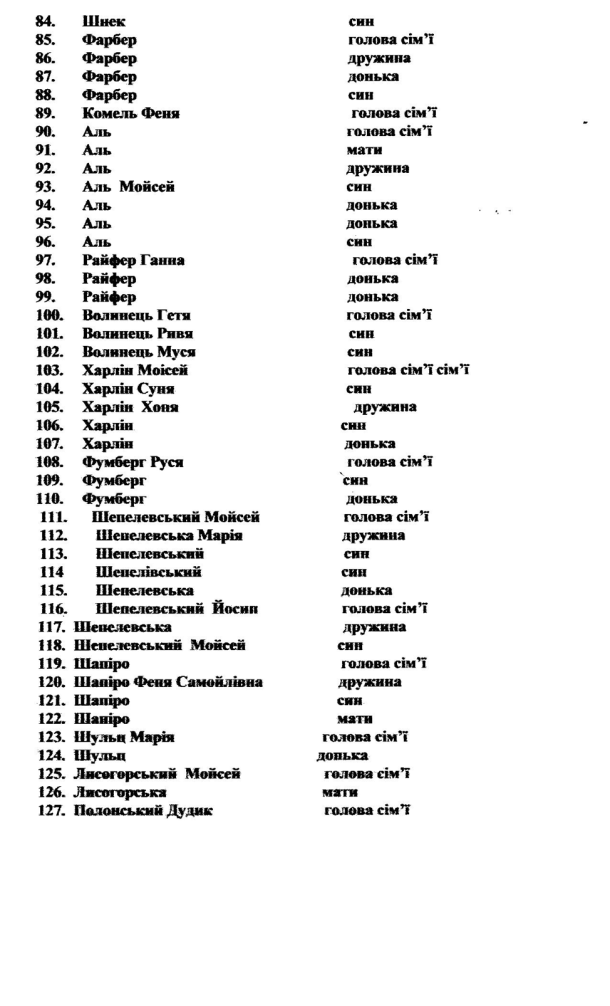 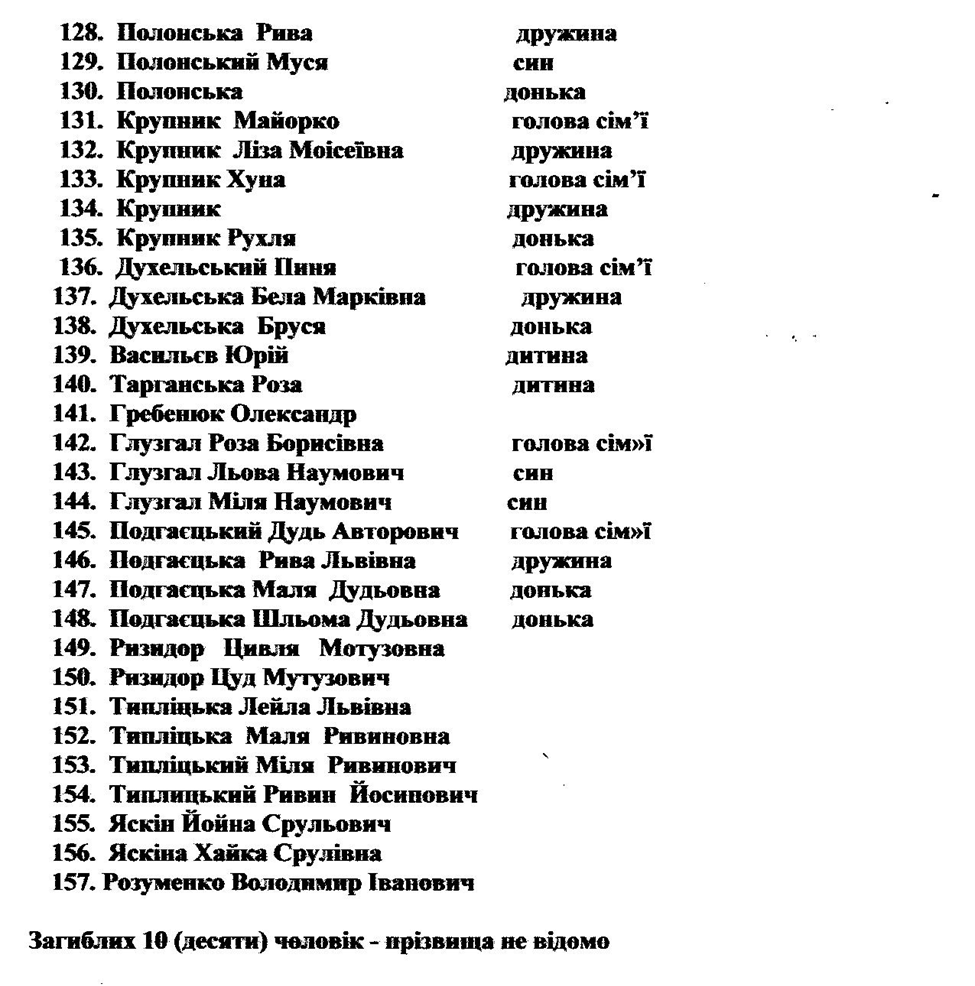 Копія листа Михайла Яковича Крупника
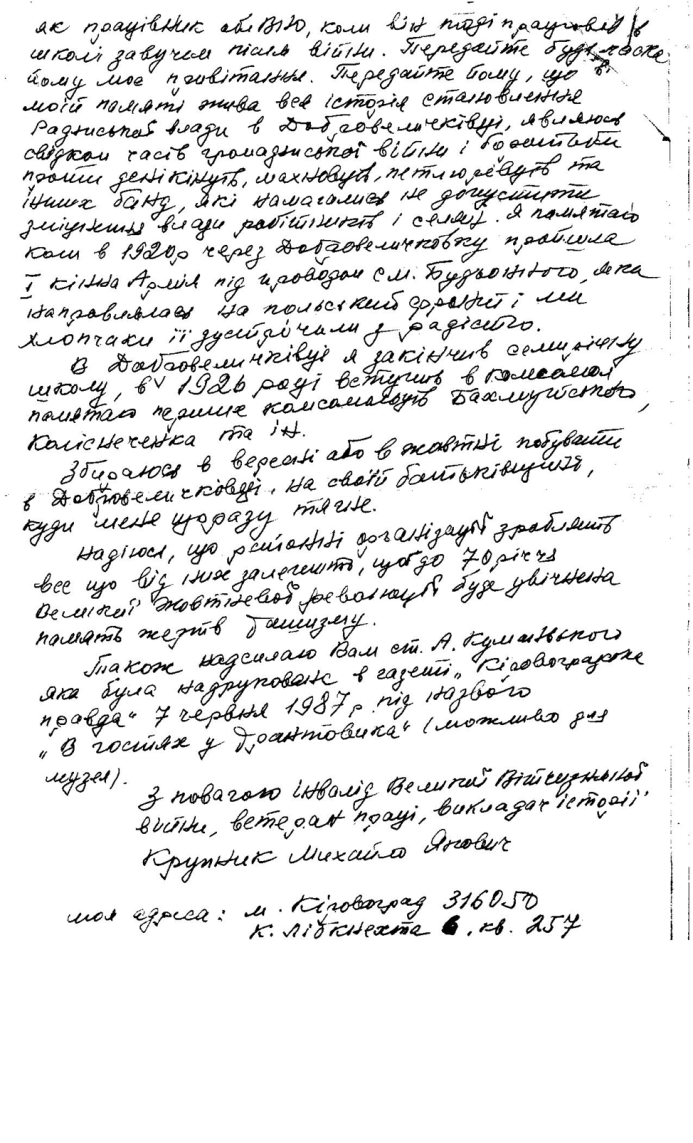 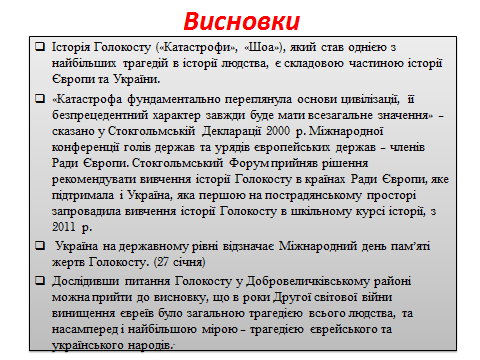